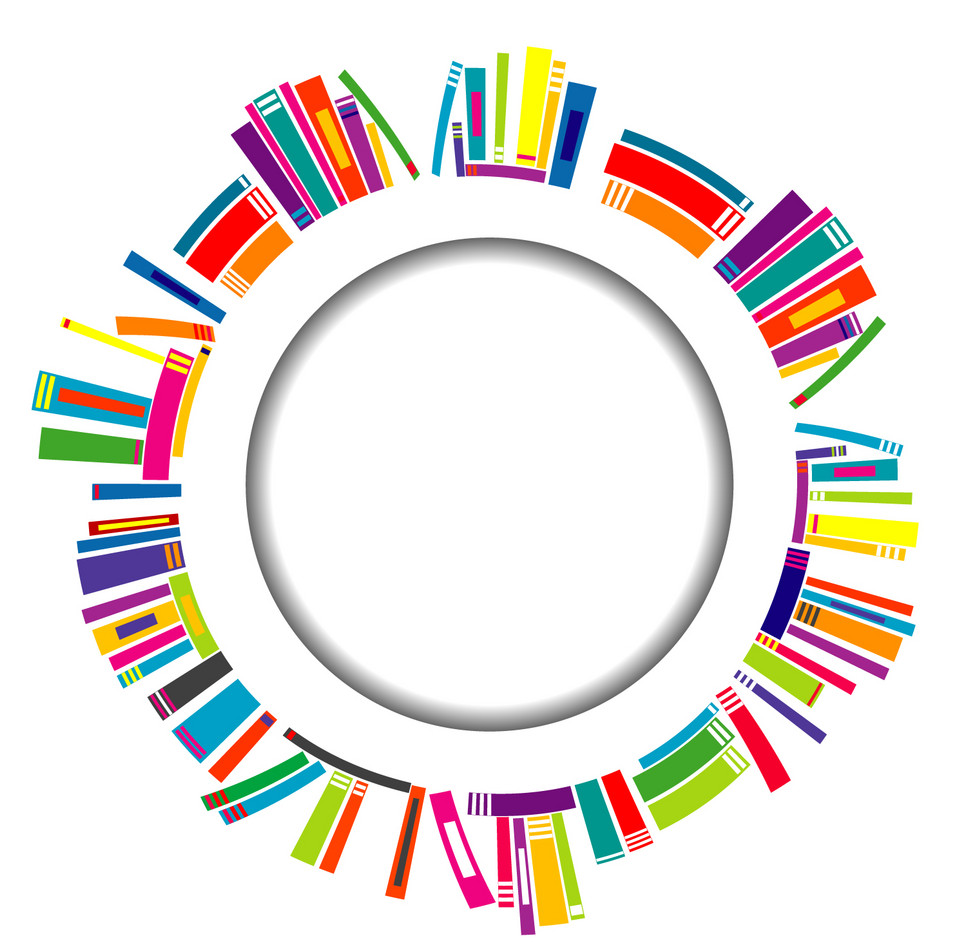 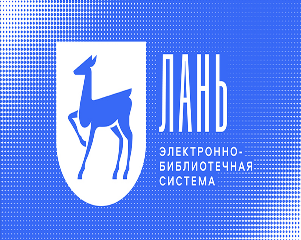 Виртуальная выставка адресована библиотекарям КузГТУ. Представленные далее на слайдах шесть книг размещены на сайте ЭБС Лань. Их можно найти в разделе «Книги», рубрика «Библиотечно-информационная деятельность» https://e.lanbook.com/books/17051
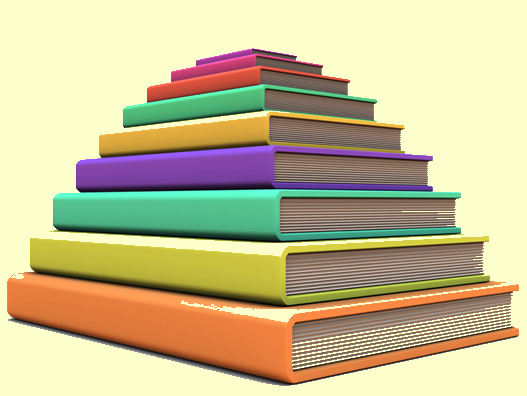 Сокольская, Л. В. Библиотека нового типа: компоненты конструкции : монография / Л. В. Сокольская. — Челябинск : ЧГИК, 2019. — 179 с. — ISBN 978-5-94839-706-1. — Текст : электронный // Лань : электронно-библиотечная система. — URL: https://e.lanbook.com/book/155929 (дата обращения: 28.01.2021). — Режим доступа: для авториз. пользователей.
Монография посвящена проблемам модернизации российских общедоступных библиотек. В работе представлен анализ состояния и перспективы развития комплекса проблем и компонентов формирующейся новой модели общедоступных библиотек. Ведущими содержательными направлениями исследования явились эволюция смысловых ценностей библиотеки нового типа, клиентоориентированность как стратегия ее развития и преобразование библиотечного пространства.
Авторское видение причин «болевых точек» практики функционирования библиотек данного вида и способов их нейтрализации представлено в ракурсе Концепции модернизации муниципальных библиотек Российского Федерации на основе Модельного стандарта деятельности общедоступной библиотеки [в рамках реализации Национального проекта «Культура»].
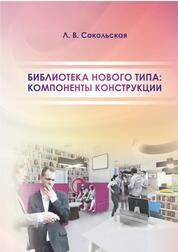 Открытый доступ: история, современное состояние и путь к открытой науке: монография / М. В. Вахрушев, М. В. Гончаров, И. И. Засурский [и др.] ; под общей и научной редакцией Я. Л. Шрайберга. — Санкт-Петербург : Лань, 2020. — 168 с. — ISBN 978-5-8114-5034-3. — Текст : электронный // Лань: электронно-библиотечная система. — URL: https://e.lanbook.com/book/139247  (дата обращения: 12.02.2021).  — Режим доступа: для авториз. пользователей.
Представленная коллективная монография рассматривает актуальную в настоящее время проблематику Открытого доступа, Открытых архивов научной, технической и социально-значимой информации и перехода к Открытой науке. Особое внимание уделяется современному состоянию и перспективам развития технологий Открытого доступа к информации, знаниям и системе научных коммуникаций.
Приводятся примеры практического приложения к библиотечной практике на примере Государственной публичной научно-технической библиотеки России.
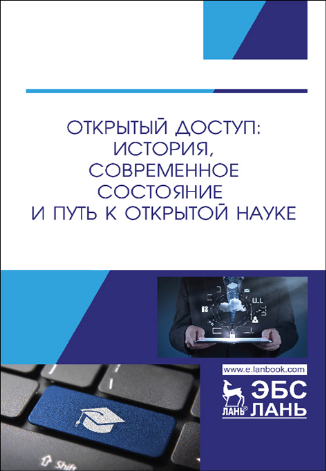 Тараненко, Л. Г. Краеведческая деятельность библиотек в электронной среде: состояние и перспективы развития : монография / Л. Г. Тараненко. — Кемерово : КемГИК, 2018. — 288 с. — ISBN 978-5-8154-0474-8. — Текст : электронный // Лань : электронно-библиотечная система. — URL: https://e.lanbook.com/book/156988 (дата обращения: 12.02.2021). — Режим доступа: для авториз. пользователей.
Монография посвящена проблемам трансформации краеведческой деятельности библиотек в электронной среде. Освещена эволюция представлений о содержании библиотечного краеведения. Оценено современное состояние краеведческой деятельности библиотек в условиях активного внедрения информационно-коммуникационных технологий. Дана системная характеристика структуры краеведческой деятельности библиотек. Отслежены изменения в организации краеведческой деятельности библиотек под влиянием электронной среды. Выделены направления взаимодействия библиотек с институтами социальной памяти по созданию и продвижению краеведческого контента. Определены задачи краеведческой деятельности библиотек в деле сохранения культурного наследия территории. Охарактеризовано просветительское направление краеведческой деятельности библиотек, реализуемое средствами электронной среды.
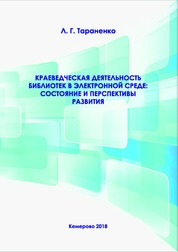 Профессиональное развитие библиотечных кадров как условие модернизации библиотек : сборник / под редакцией И. Ю. Матвеевой. — Челябинск : ЧГИК, 2019. — 106 с. — ISBN 978-5-94839-703-0. — Текст : электронный // Лань : электронно-библиотечная система. — URL: https://e.lanbook.com/book/155928  (дата обращения: 12.02.2021). — Режим доступа: для авториз. пользователей.
Данный сборник включает материалы межрегионального научно-практического семинара (г. Златоуст, 11 апреля 2019 года), посвященного теме профессионального развития библиотечных специалистов. На семинаре был представлен опыт ЦБС Златоустовского городского округа в стратегическом управлении кадровым ресурсом, применяемых методов профессионального развития, разработанной системы мотивации.
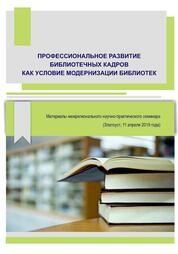 Лаврова, К. Б. Предметно-пространственная среда библиотеки: взаимодействие специалистов : учебное пособие / К. Б. Лаврова. — Челябинск: ЧГИК, 2019. — 121 с. — ISBN 978-5-94839-723-8. — Текст : электронный // Лань: электронно-библиотечная система. — URL: https://e.lanbook.com/book/155930 (дата обращения: 12.02.2021). — Режим доступа: для авториз. пользователей.
В учебном пособии показано участие различных категорий специалистов в процессах архитектурного и дизайнерского проекта библиотеки, определяется зона ответственности каждого. Демонстрируются исторически сложившиеся формы межведомственного взаимодействия библиотечных работников, архитекторов, дизайнеров, строителей, разработчиков и производителей библиотечного оборудования; показано разнообразие организационных форм научно-методической и консультационной деятельности в области организации библиотечных зданий.
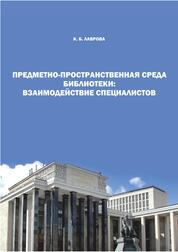 Бернгардт, Т. В. Библиографическая деятельность библиотеки : учебное пособие / Т. В. Бернгардт. — Омск : ОмГУ, 2018. — 75 с. — ISBN 978-5-7779-2289-2. — Текст : электронный // Лань : электронно-библиотечная система. — URL: https://e.lanbook.com/book/118000 (дата обращения: 12.02.2021). — Режим доступа: для авториз. пользователей.
Представлены общие вопросы организации информационно-библиографической деятельности в библиотеках разных типов, инфоих изучения, организация и технология подготовки библиографических пособий, справочно-библиографического обслуживания, формирования нформационной культуры сотрудников и пользователей библиотек. При рассмотрении библиографического информирования внимание акцентировано на индивидуальных формах (ИРИ, ДОР). Управление информационно-библиографической деятельностью представлено с позиций системного подхода и включает вопрос управления качеством информационно-библиографических продуктов рмационные потребности и методы и услуг. Приведены планы практических занятий по дисциплине.
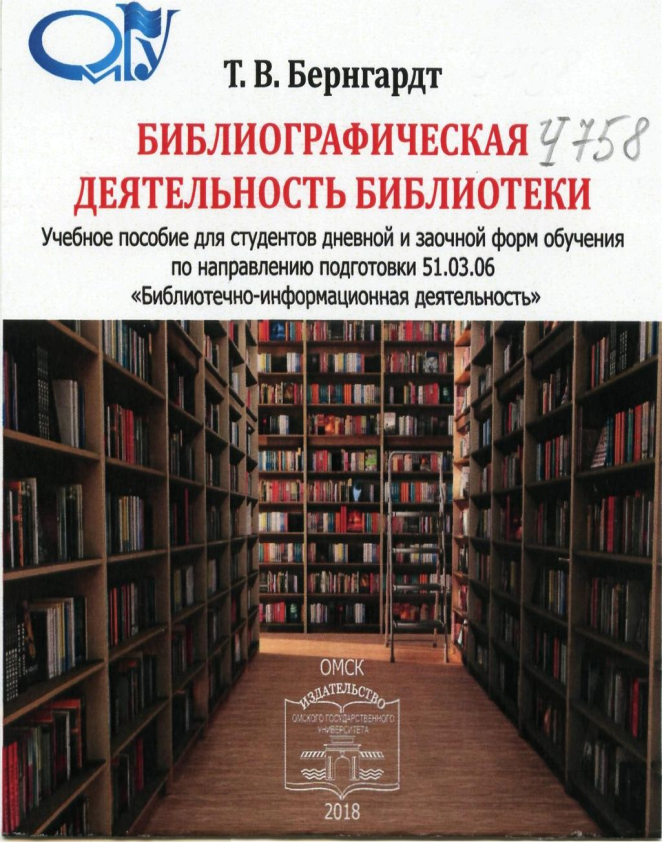